L’après PIC : Partager les pratiques et construire un soclecommun

Webinaire 2
Les enseignements des guides de capitalisation
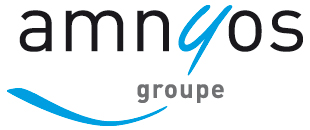 Introduction
Sources et méthodes
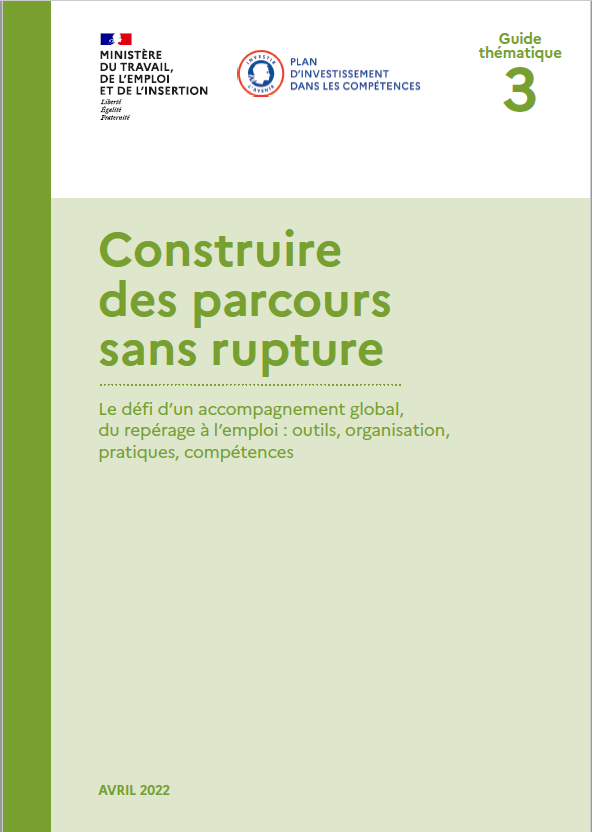 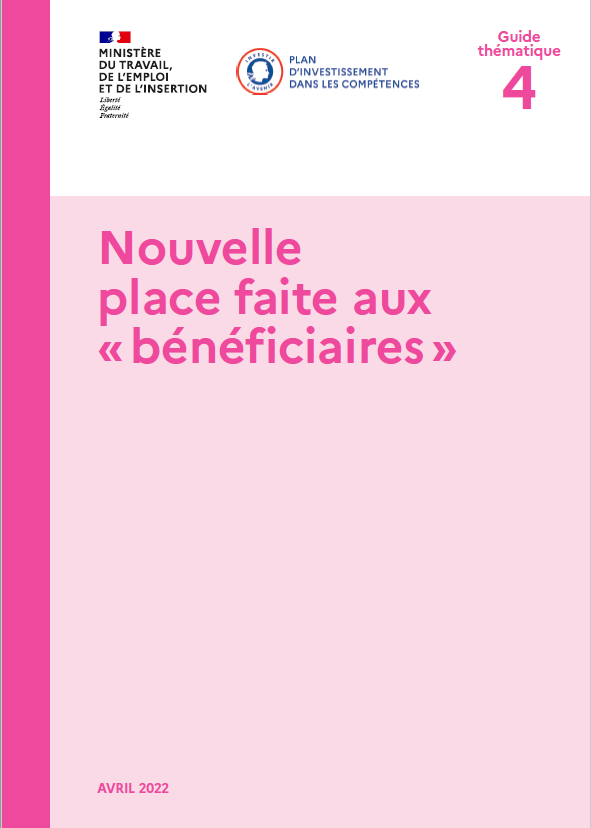 7 guides rédigés dans une optique de capitalisation des projets soutenus dans le cadre du Plan d’investissement dans les compétences : 
Guide n°1 – Repérage des publics dits « invisibles »
Guide n°2 – Remobilisation 
Guide n°3 – Parcours sans rupture
Guide n°4 – Nouvelle place faite aux « bénéficiaires »
Guide n°5 – Reconnaissance des compétences
Guide n°6 – Nouveau rapport aux entreprises
Guide n°7 – Inclusion par le sport

Réalisés à partir d’investigations conduites fin 2021 auprès d’un échantillon de porteurs de projets (plus d’une centaine) des AAP du PIC (Repérage des invisibles, 100% inclusion, Intégration professionnelle des réfugiés, Prépa-apprentissage) et des PRIC.

Visant à témoigner des réalisations les plus significatives observées (= sélection de pratiques remarquables dans leur contenu et/ou dans leurs modalités de mise en œuvre).

Structurés en deux parties : la 1ère présentant les différentes catégories de pratiques remarquables observées ; la 2nde apportant des informations davantage opérationnelles sur les pratiques et les enseignements que les lauréats ont retiré de leur expérience.
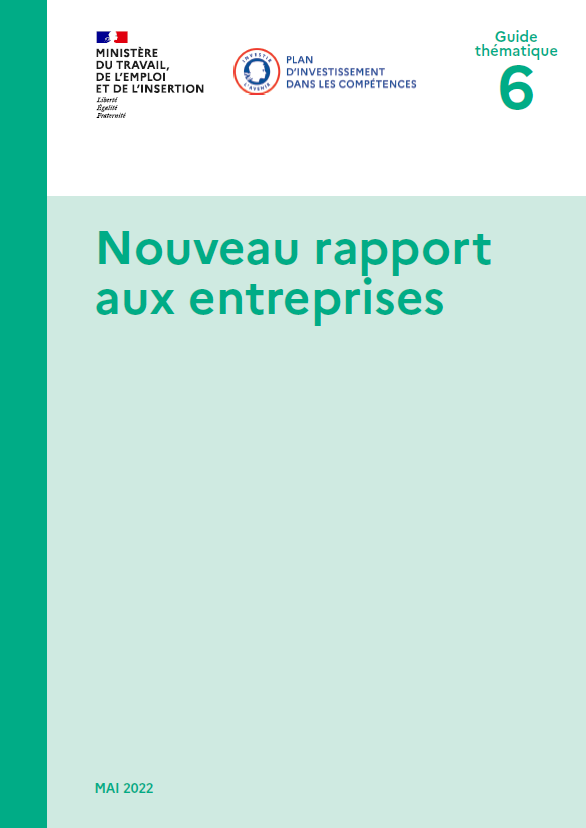 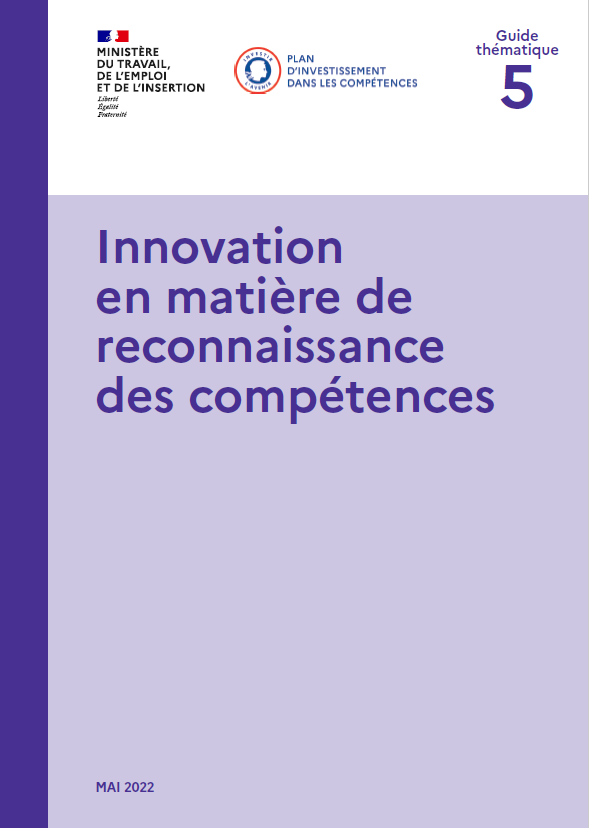 NB : Les travaux conduits ne prétendaient pas établir un relevé exhaustif ou définitif des bonnes pratiques sur chaque thème.
Guide 3
Construire des parcours sans rupture
L’enjeu des parcours sans rupture
La notion de rupture renvoie à des réalités multiformes

L’abandon, la sortie d’un projet, d’un dispositif, d’un parcours
Des « interruptions » de parcours liées à des difficultés transitoires, qui pourraient donner lieu à une reprise une fois ces difficultés levées
Plus largement, des transitions vécues comme trop marquées, heurtées ou difficiles entre étapes et/ou acteurs d’un parcours (orientation / entrée en action, changements de statut entraînant une discontinuité de prise en charge…)


Les projets PIC analysés dans le guide 3 se sont attachés à prévenir ces risques de rupture et à assurer la fluidité des parcours, au travers de leviers / pratiques diversifiées, et en réinterrogeant leurs organisations et les compétences qu’ils mobilisent
Les leviers mobilisés pour renforcer la fluidité des parcours
Proposer une prise en charge globale en réponse aux multi-vulnérabilités des publics
Chaîner les différentes étapes du parcours
Sécuriser particulièrement les transitions et assurer un suivi jusque dans l’emploi
Les leviers mobilisés pour renforcer la fluidité des parcours
Proposer une prise en charge globale en réponse aux multi-vulnérabilité des publics
Une approche globale de l’accompagnement des publics, avec la volonté de prendre en charge les différentes difficultés des personnes plutôt que de les renvoyer vers des « guichets » multiples
Levée des freins périphériques et sociaux (accès aux droits, logement, garde d’enfants, mobilité…)
Prise en charge des problématiques de santé
Confiance en soi
Orientation / projet professionnel
Savoirs-être
Compétences professionnelles
Immersions…
Les leviers mobilisés pour renforcer la fluidité des parcours
Chaîner les différentes étapes du parcours
Des actions ou briques de parcours davantage intégrées, proposant une palette de solutions dans le cadre d’une unité de temps (voire de lieu) : 
Parcours en amont de la qualification intégrant compétences de base, savoirs-être professionnels, construction de projet, immersions
Sas d’entrée
Parcours intégrés de la préqualification jusqu’à l’accès à une qualification
Les leviers mobilisés pour renforcer la fluidité des parcours
Sécuriser particulièrement les transitions et assurer un suivi jusque dans l’emploi
Sécuriser l’entrée dans le projet ou dispositif (en proposant un cadre sécurisant et mobilisateur, et/ou via des outils de type contrats d’engagement)
Sécuriser les transitions entre étapes du parcours (entre formation et emploi, entre statut de demandeur d’emploi et de salarié, permettre des suspensions temporaires…)
Sécuriser la sortie et l’aval du parcours (souplesses des conditions de sortie permettant une reprise de l’accompagnement si nécessaire, accompagnement en emploi)
Des conditions de réussite
Personnaliser les contenus et le déroulement des parcours
Adapter les parcours aux besoins des personnes et à leur rythme de progression (positionnement initial, modularisation adaptable voire parcours totalement sur-mesure)…
… ce qui suppose une grande coordination entre intervenants et questionne le modèle économique / la taille critique des projets

Favoriser l’engagement et la participation des bénéficiaires à l’entrée (contractualisations formelles ou tacites)
Désigner un référent fil rouge du parcours
Créer une relation de confiance avec un « référent », interlocuteur de confiance et de proximité dès le démarrage et tout au long du parcours…
… impliquant de faire évoluer la posture (coachs…) et de limiter la file active de ces référents
Des compétences et organisations au service des parcours sans rupture
Développer les capacités d’accompagnement en interne
Adapter l’organisation interne des porteurs pour intégrer des approches pluridisciplinaires (développement de profils de coachs/référents polyvalents, et/ou équipes de profils diversifiés)
Créer des dynamiques de territoires, structurer des partenariats
Renforcer les relations avec les partenaires du territoire permettant d’apporter des réponses à des besoins non pris en charge directement (dans le cadre de consortiums élargis, ou au-delà)
Outiller les parcours
Mettre en place des outils permettant l’échange d’informations et la  coordination entre acteurs et partenaires (applications, outils collaboratifs,)
Cartographier et coordonner les offres de services des acteurs du territoire (instances opérationnelles de coordination)